FLUJO DE ENERGÍA Y NUTRIENTES EN LOS ECOSISTEMAS
CADENA Y RED TROFICA
Interacción de diferentes organismos y ambiente.
 Cuando un organismo se alimenta de otro, almacena parte de su energía y nutrientes que éste le provee.
NIVELES TRÓFICOS
PRODUCTORES: Forman el primer nivel trófico, transforman la energía solar en moléculas orgánicas, ricas en energía
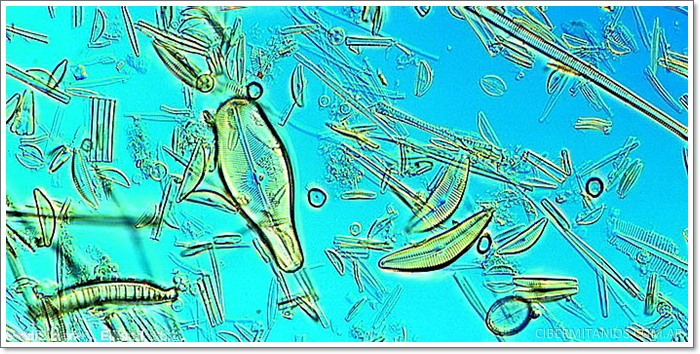 La cantidad de energía solar que los productores convierten en biomasa, en materia orgánica, se conoce como producción primaria.
NIVELES TRÓFICOS
CONSUMIDORES: Se alimentan de otros organismos para obtener energía y nutrientes
Herbívoros o consumidores primarios
Consumidores secundarios, se alimentan de los primarios
Consumidores terciarios, se alimentan de los consumidores secundarios
NIVELES TRÓFICOS
DESCOMPONEDORES: Hongos y bacterias constituyen enlaces entre el mundo inorgánico y el mundo viviente.
 Transforman la materia orgánica en sustancias inorgánicas utilizadas por los productores.
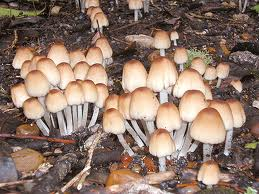 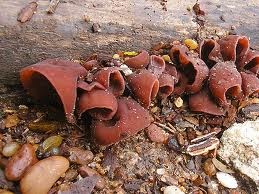 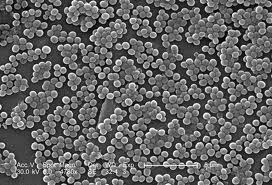 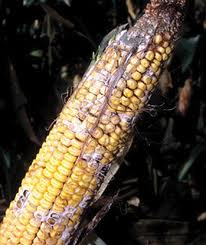 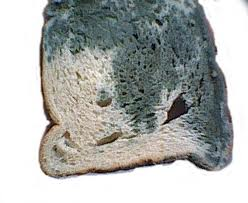 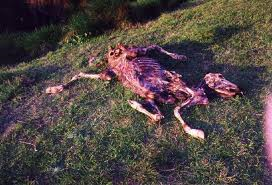 EJEMPLOS DE REDES TRÓFICAS COMPLEJAS
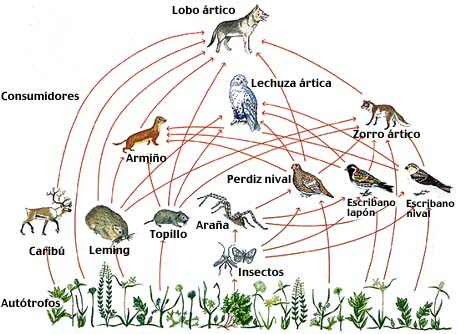 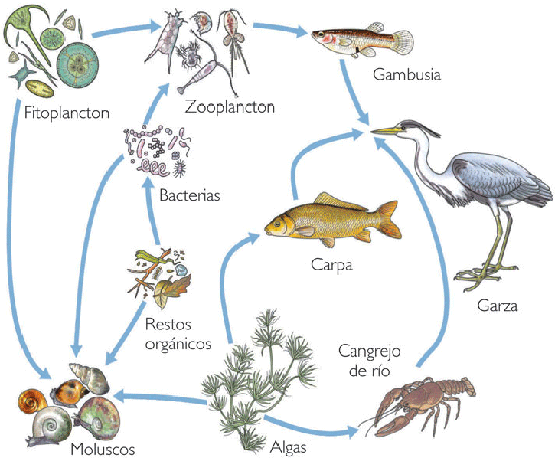 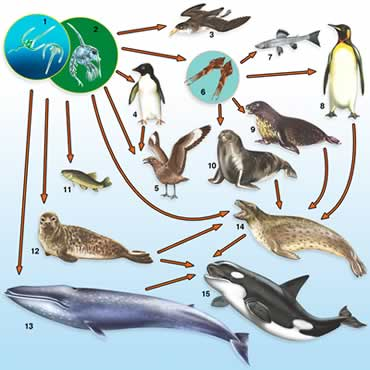 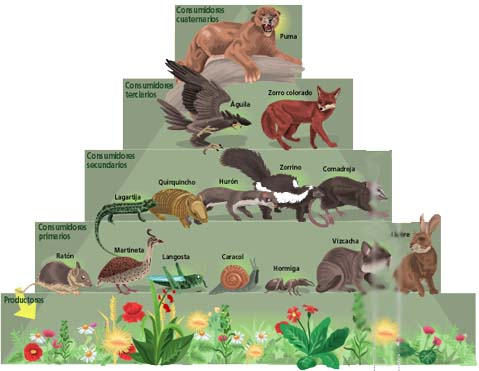 PIRÁMIDE ENERGÉTICA
Los herbívoros solo almacenan en sus tejidos el 10% de la energía de las plantas.
 La energía disminuye cada vez que un organismo se come a otro.
 Los organismos más abundantes son los productores (base de pirámide)
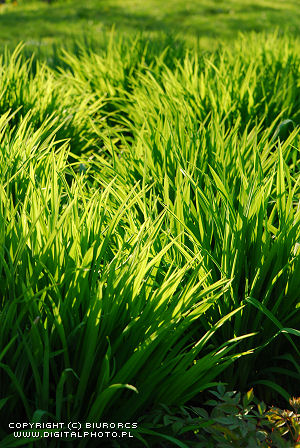 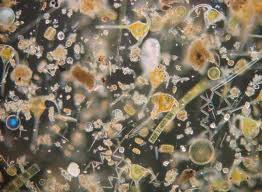